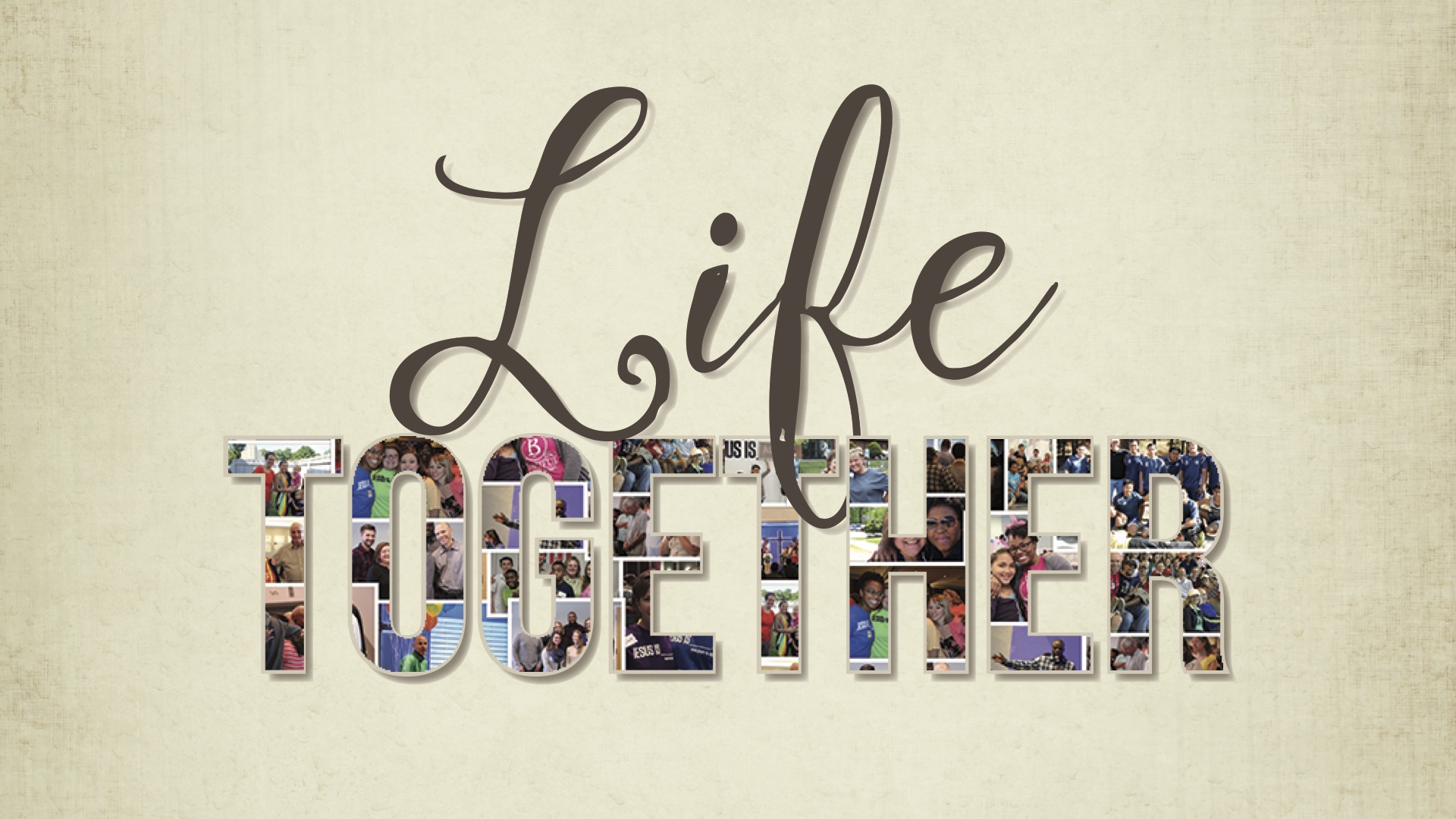 “Therefore, say to the Israelites: ‘I am the Lord, and I will bring you out from under the yoke of the Egyptians. I will free you from being slaves to them,
Exodus 6:6-7 (NIV)
and I will redeem you with an outstretched arm and with mighty acts of judgment. I will take you as my own people, and I will be your God. Then you will know that I am the Lord your God.
Exodus 6:6-7 (NIV)
If we are not intentional, the natural currents of life can push us towards a mentality of settling.
Our experiences often cause us to altar our expectations.
God always intended for you to live a life of fulfillment.
“The thief comes only to steal and kill and destroy; I have come that they may have life, and have it to the full.”
John 10:10 (NIV)
God, where have I settled for less than what you intended for me?
“The thief comes only to steal and kill and destroy; I have come that they may have life, and have it to the full.”
John 10:10 (NIV)
My system is perfectly designed to get the results its getting.
1. I’m Living without God’s purpose.
For we are God's masterpiece. He has created us anew in Christ Jesus, so we can do the good works he planned for us long ago.
Ephesians 2:10 (NLT)
Seek first his kingdom and his righteousness, and all these things, [the fullness of life], will be given to you as well.
Matthew 6:33 (NIV)
2. I’m Living without God’s plan.
“For I know the plans I have for you,” declares the Lord, “plans to prosper you and not to harm you, plans to give you hope and a future.”
Jeremiah 29:11 (NIV)
Thus the saying ‘One sows and another reaps’ is true. I sent you to reap what you have not worked for. Others have done the hard work, and you have reaped the benefits of their labor.”
John 4:37-38 (NIV)
For the joy set before him Jesus endured the cross,
Hebrews 12:2 (NIV)
With God there are no wasted days.
3. I’m Living without God’s people.
and I will redeem you with an outstretched arm and with mighty acts of judgment. I will take you as my own people, and I will be your God. Then you will know that I am the Lord your God.
Exodus 6:6-7 (NIV)
The Lord God said, “It is not good for the man to be alone.”
Genesis 2:18 (NIV)
PROJECT HOPE

3,160 Gospel
Presentations

71 Salvations
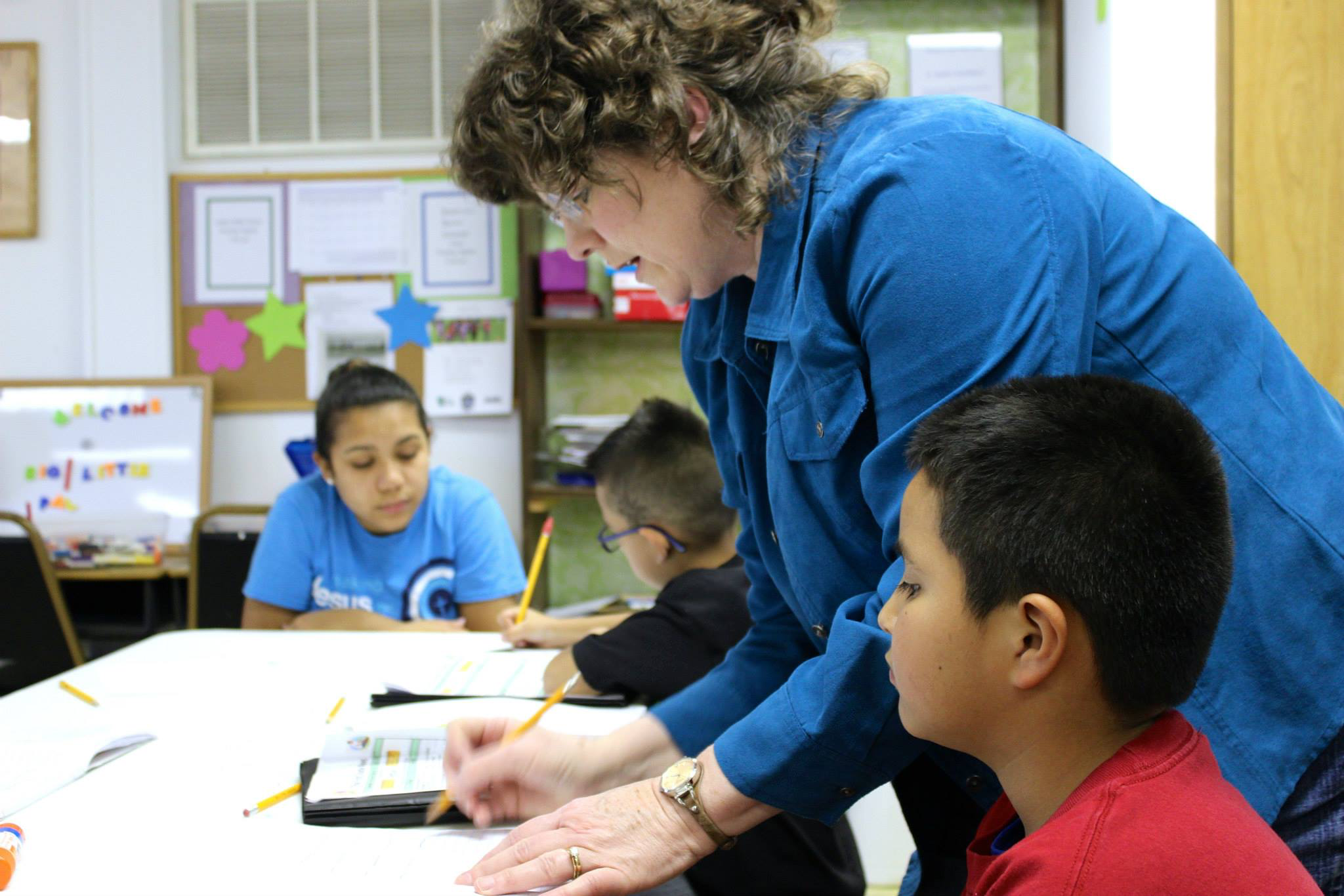 PROJECT HOPE

3,160 Gospel
Presentations

71 Salvations
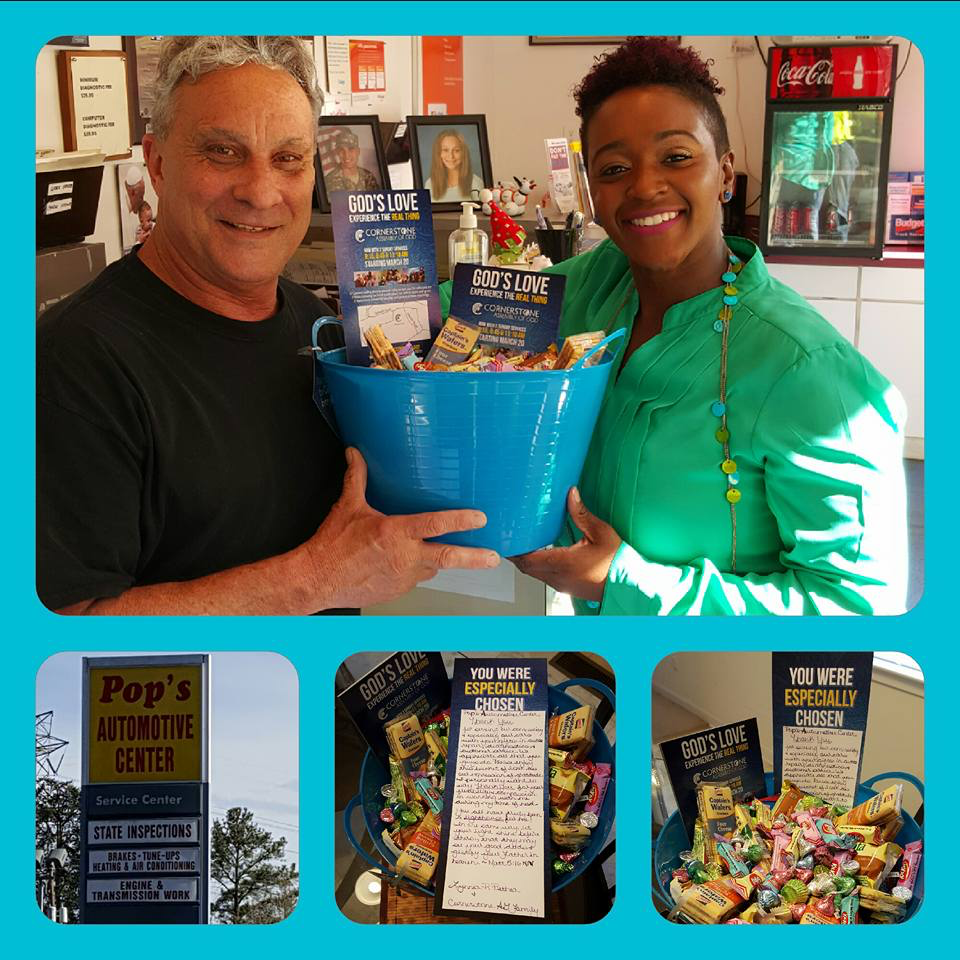 8937
GOSPEL 
TOUCHES
God’s promise is an offer 
with a purpose, 
with a plan, and 
with a people.
The proportion of your life’s fulfillment is directly linked to your ability to trust.